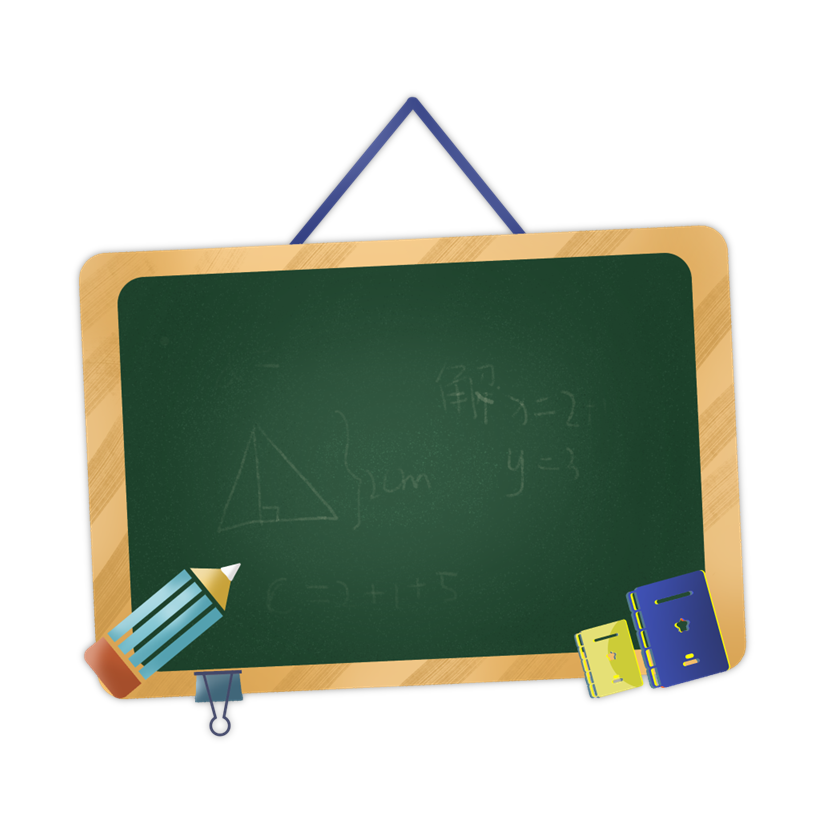 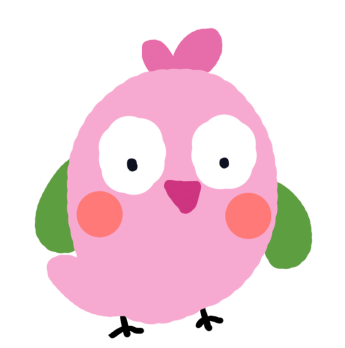 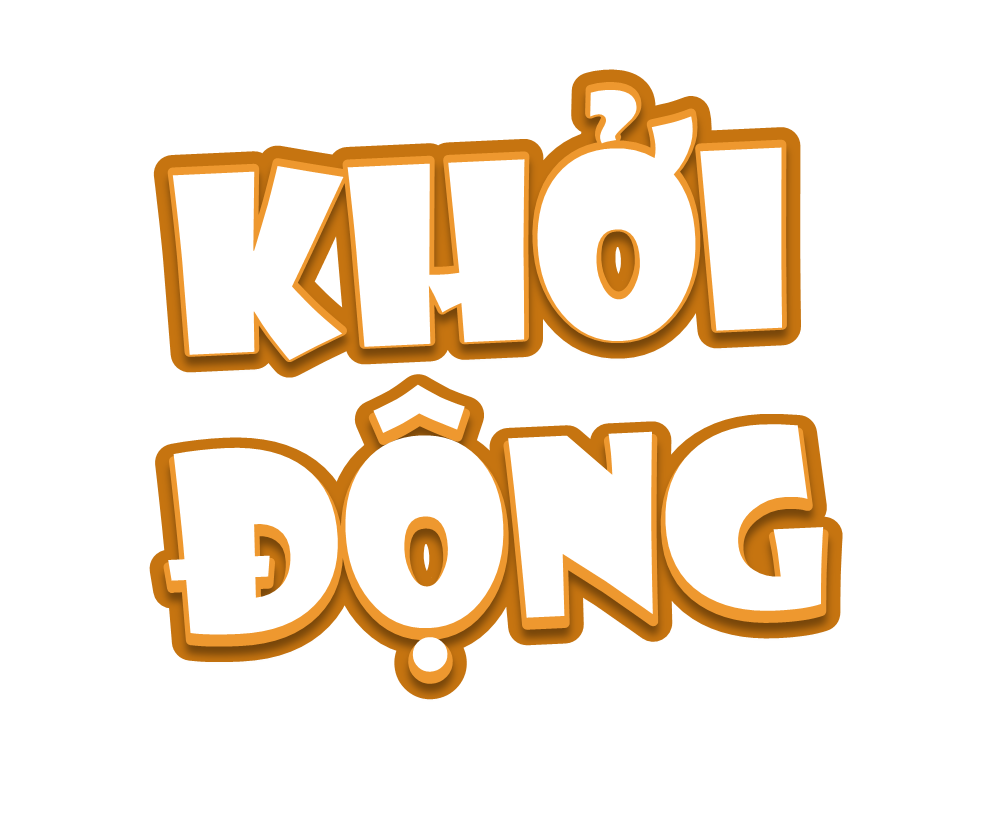 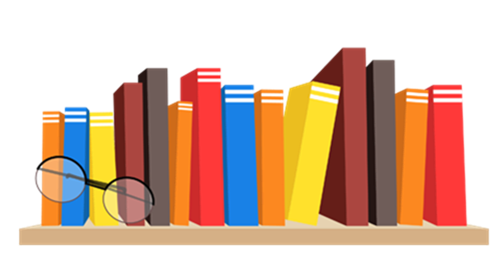 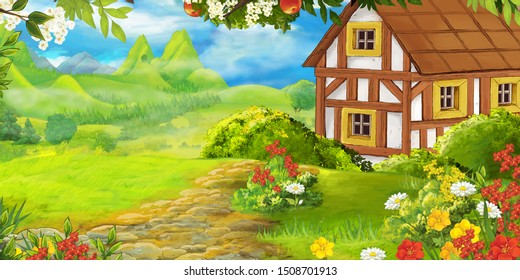 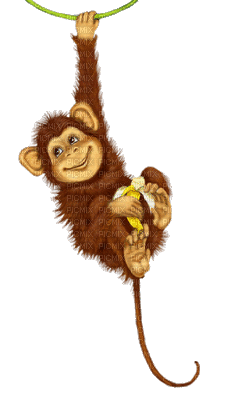 CÔ BÉ QUÀNG KHĂN ĐỎ
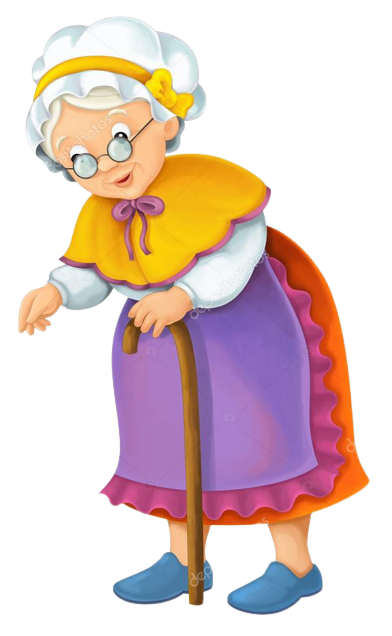 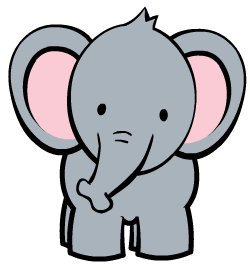 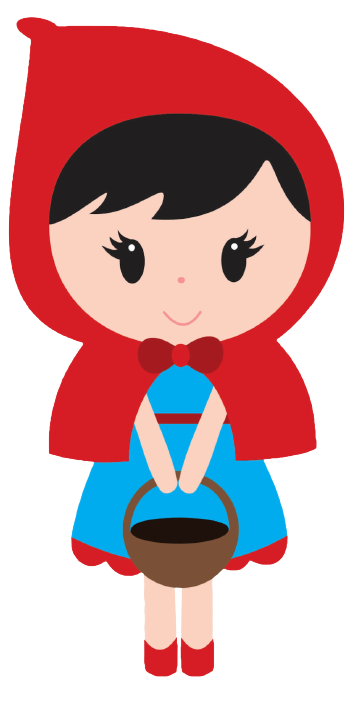 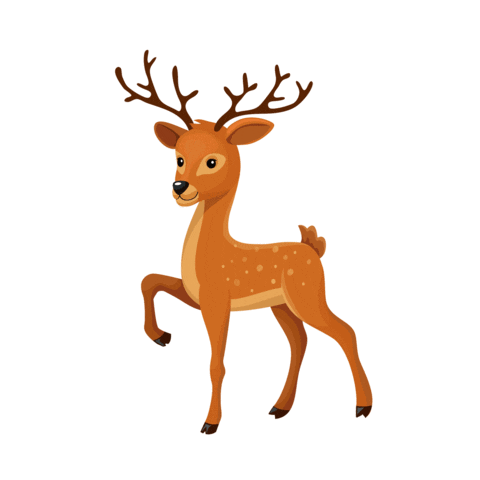 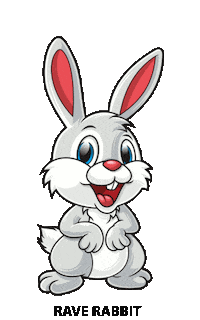 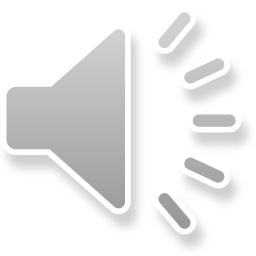 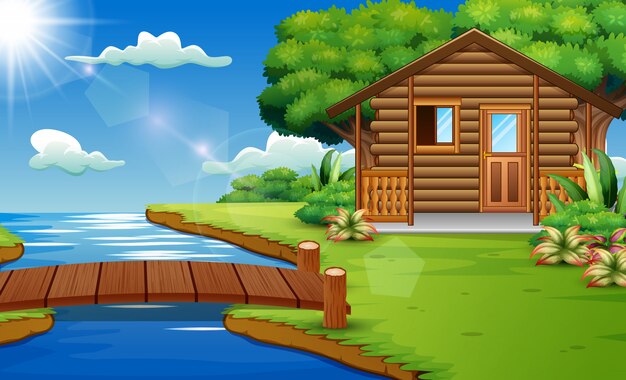 Trên đường đi, con sẽ gặp các con vật, chúng sẽ giúp con đi đúng đường nếu con trả lời đúng các câu hỏi.
Con hãy đem bánh cho bà nhé!
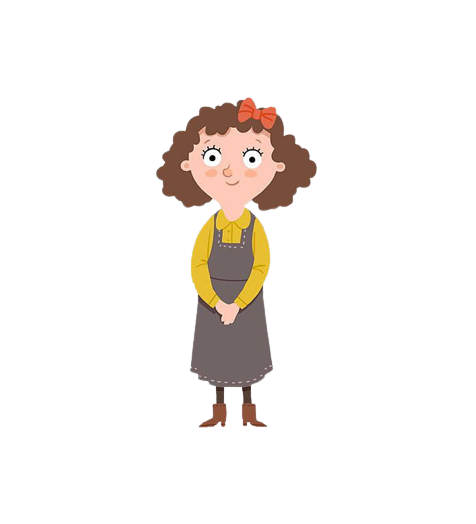 Dạ mẹ!
Dạ, con hiểu 
rồi ạ!
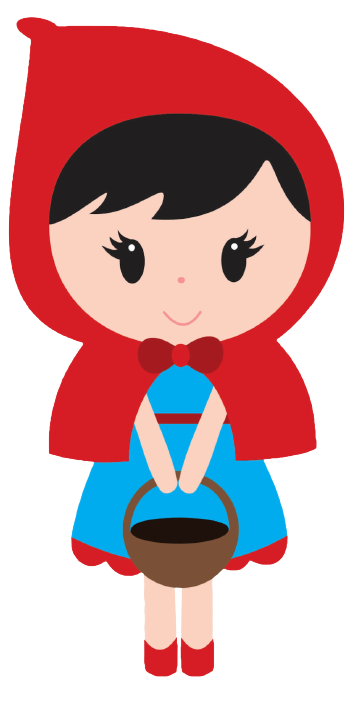 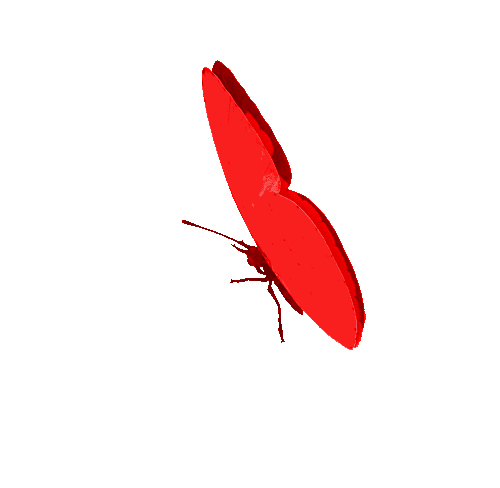 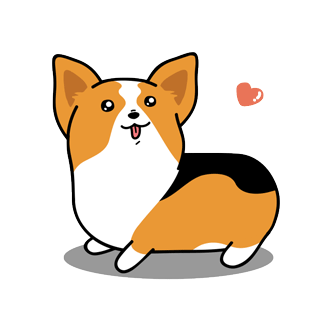 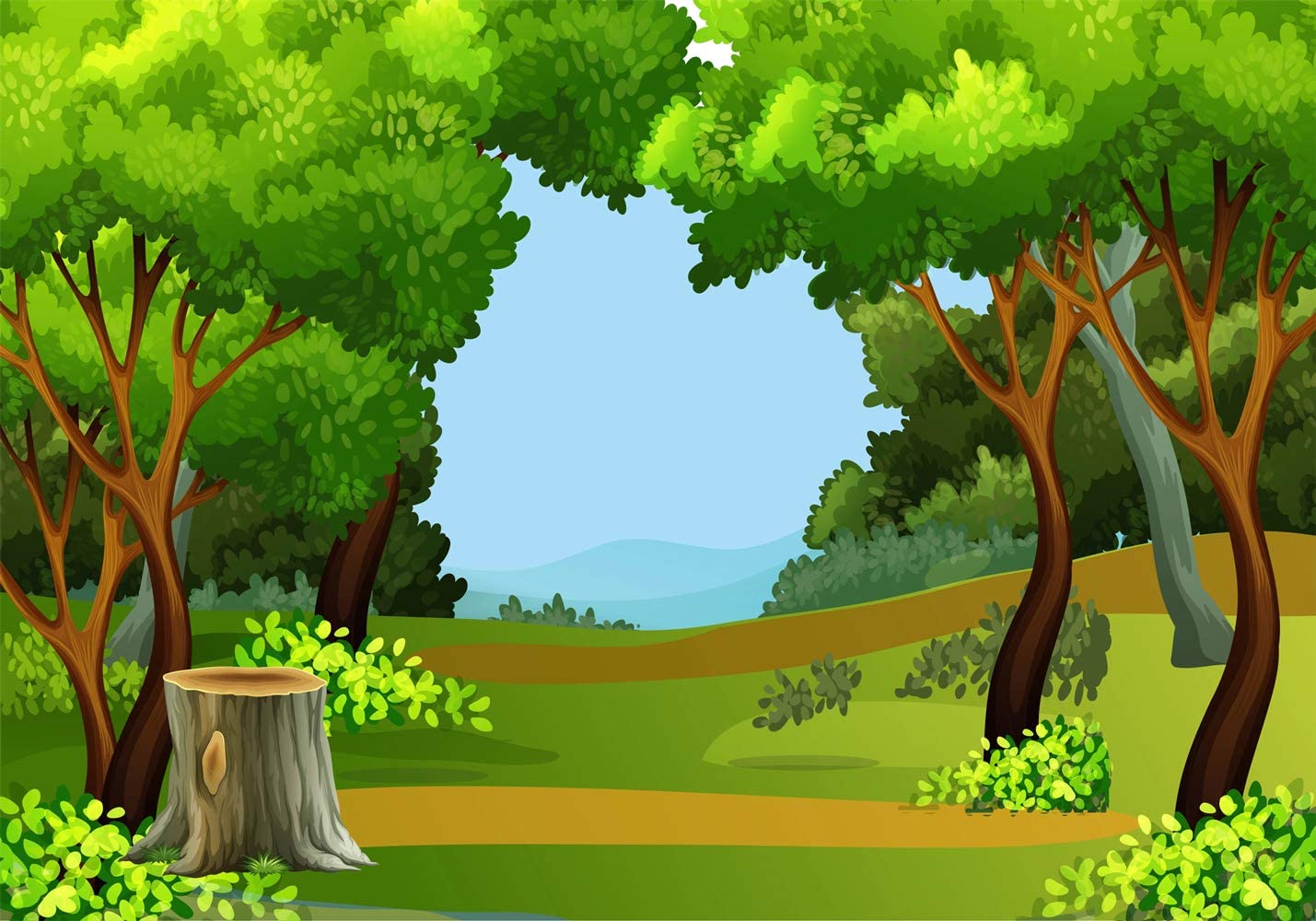 72,1
30,4
-
Cảm ơn bạn!
41,7
Bạn đi tiếp sẽ gặp Thỏ!
?
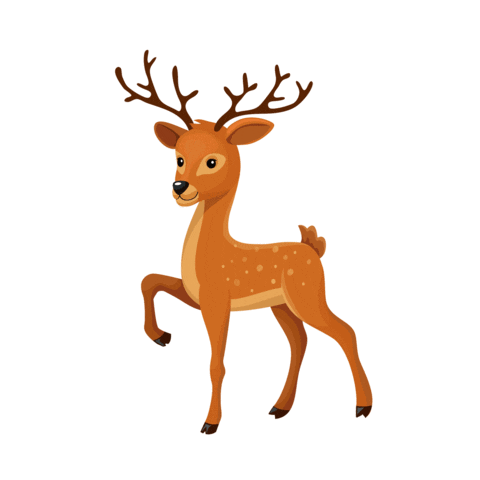 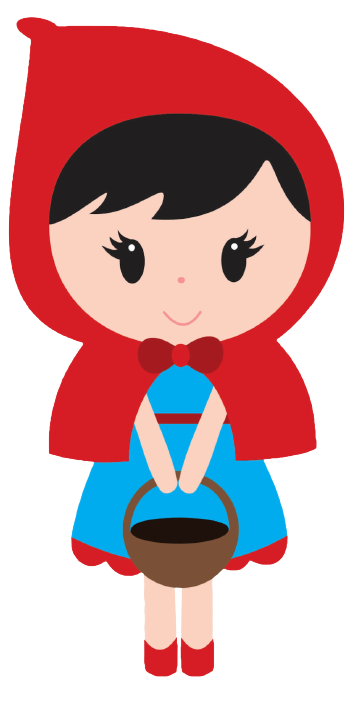 [Speaker Notes: GV bấm vào con vật để hiện câu hỏi, sau đó bấm vào cô bé quàng khăn đỏ để hiện câu trả lời, sau đó lại ấn vào con vật để hiện lời chúc mừng]
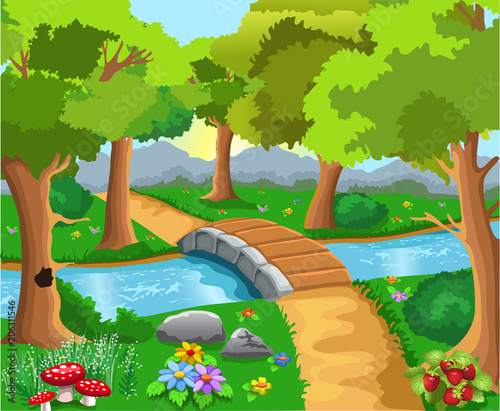 5,12
0,68
-
Bạn đi hết con đường này sẽ gặp bạn Voi
Cảm ơn bạn!
4,44
? 2
?
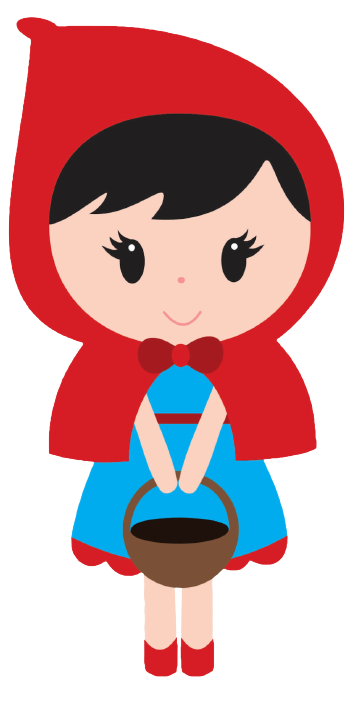 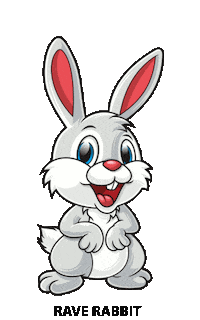 [Speaker Notes: GV bấm vào con vật để hiện câu hỏi, sau đó bấm vào cô bé quàng khăn đỏ để hiện câu trả lời, sau đó lại ấn vào con vật để hiện lời chúc mừng]
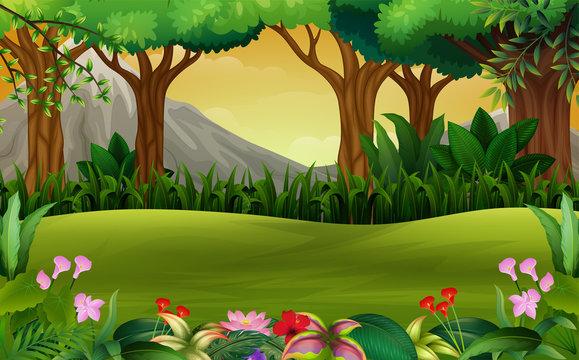 69,00
     6,75
-
Bạn đi hết con đường này sẽ gặp bạn Khỉ
Cảm ơn bạn!
61,25
?
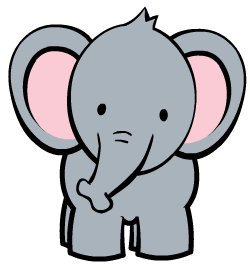 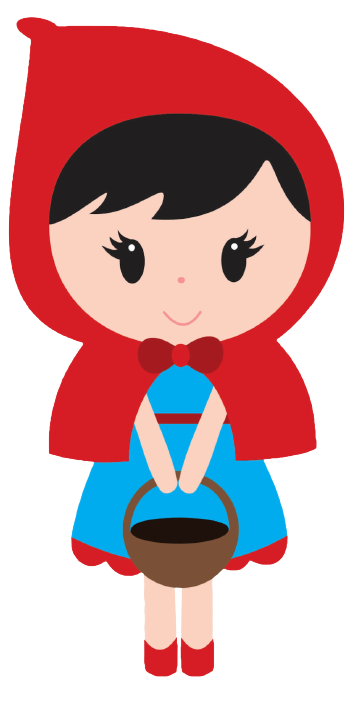 [Speaker Notes: GV bấm vào con vật để hiện câu hỏi, sau đó bấm vào cô bé quàng khăn đỏ để hiện câu trả lời, sau đó lại ấn vào con vật để hiện lời chúc mừng]
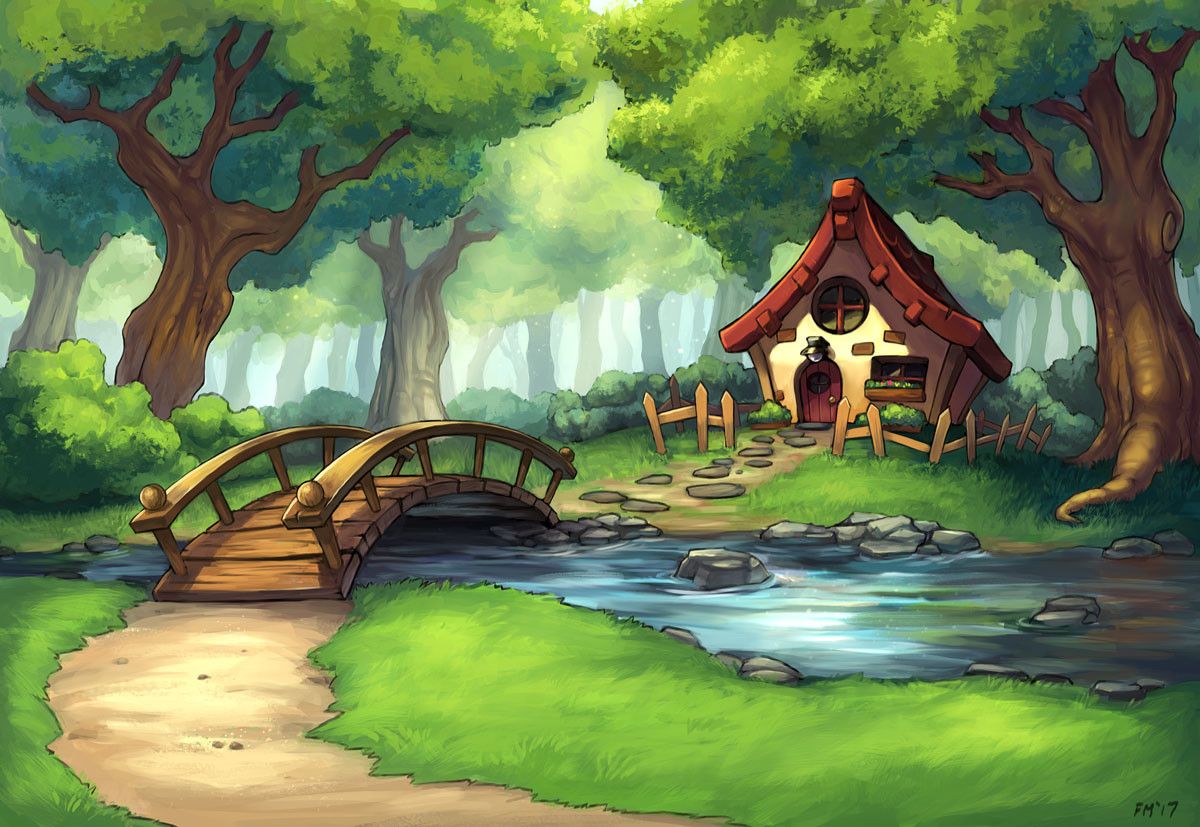 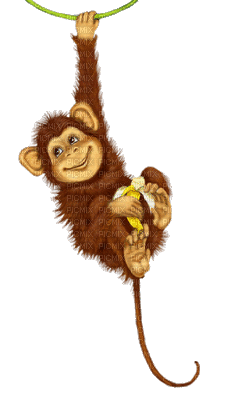 28,75
10,5
-
18,25
Cảm ơn bạn!
Bạn đi qua cầu sẽ đến được nhà bà nhé!
?
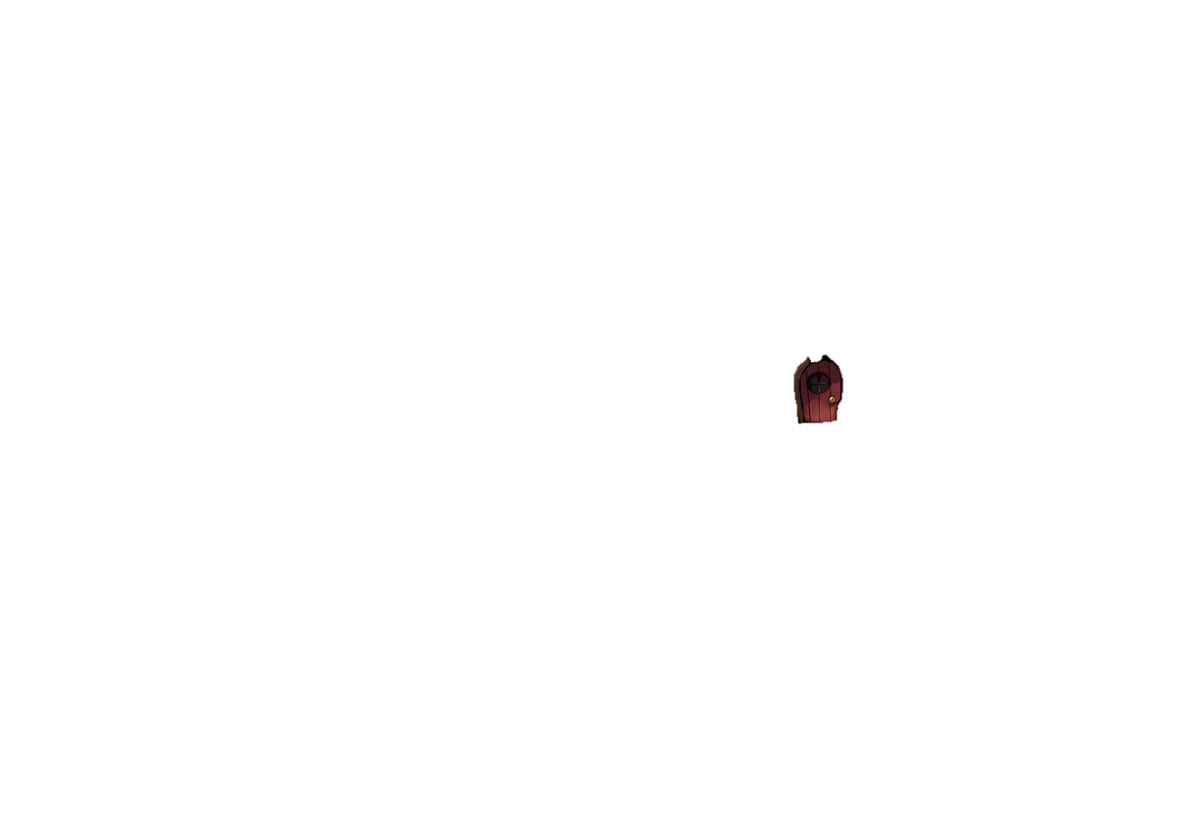 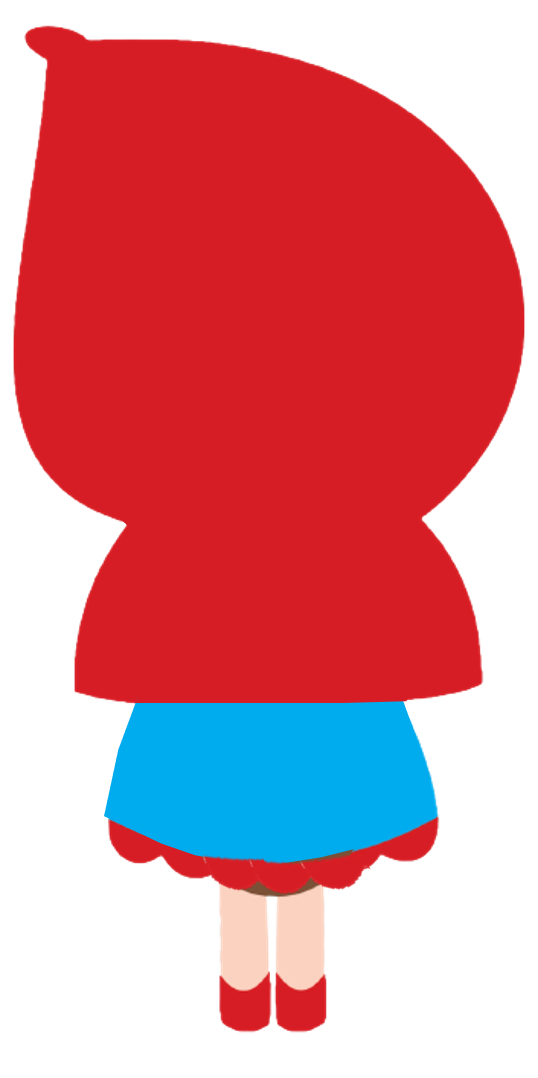 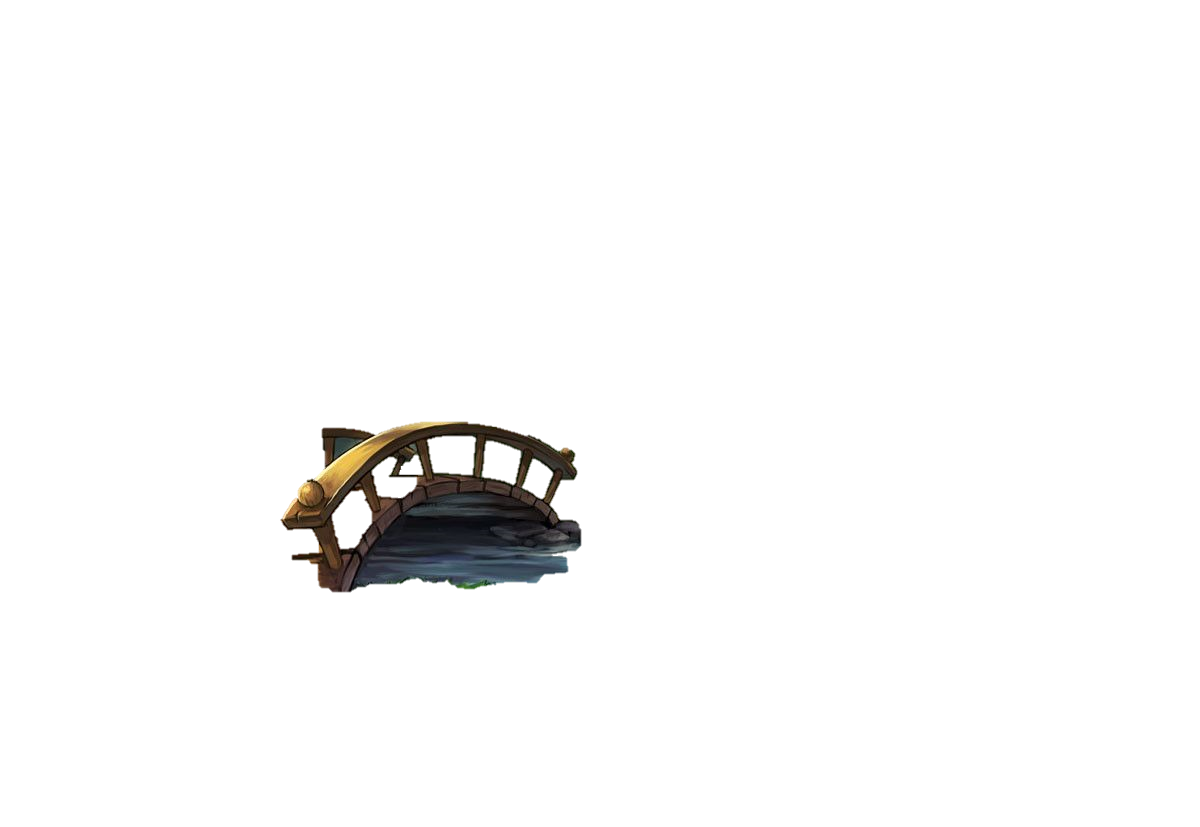 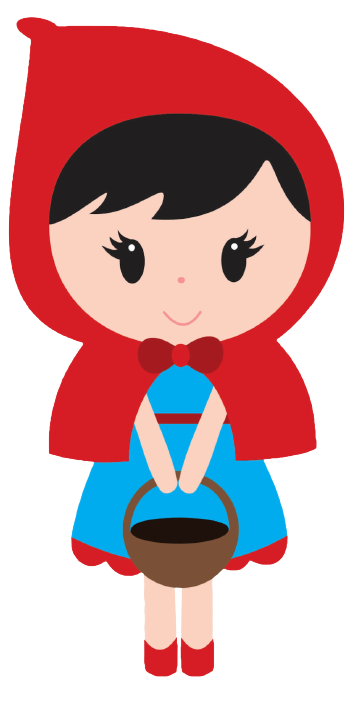 [Speaker Notes: GV bấm vào con vật để hiện câu hỏi, sau đó bấm vào cô bé quàng khăn đỏ để hiện câu trả lời, sau đó lại ấn vào con vật để hiện lời chúc mừng]
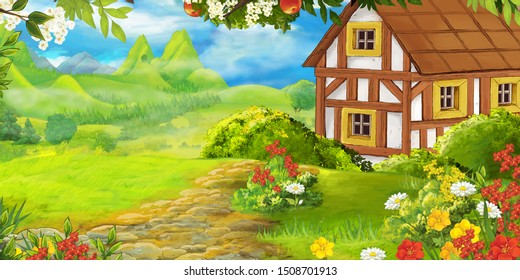 CHÚC MỪNG CÔ BÉ
QUÀNG KHĂN ĐỎ
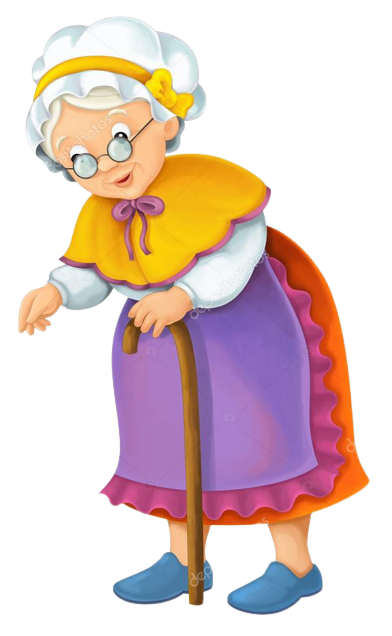 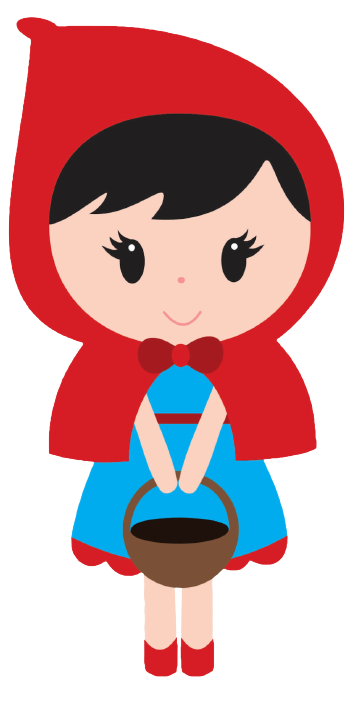 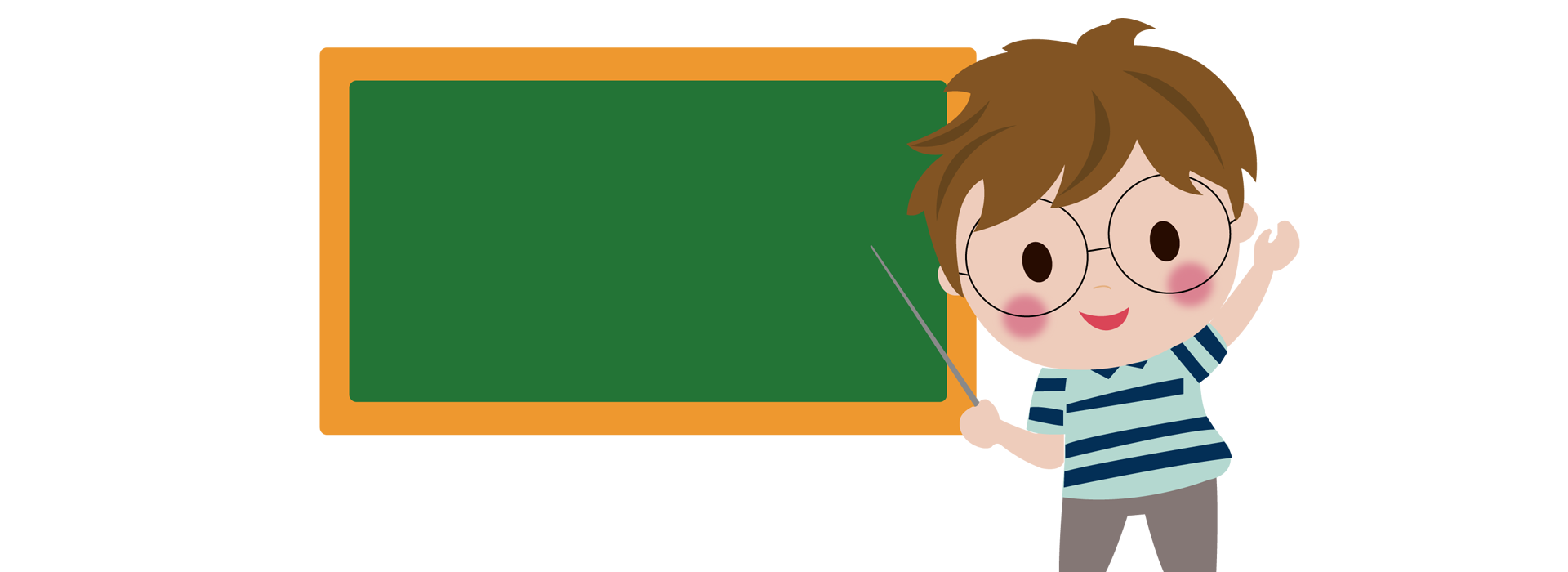 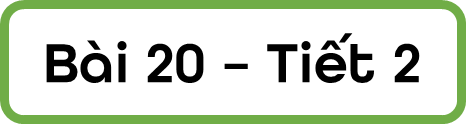 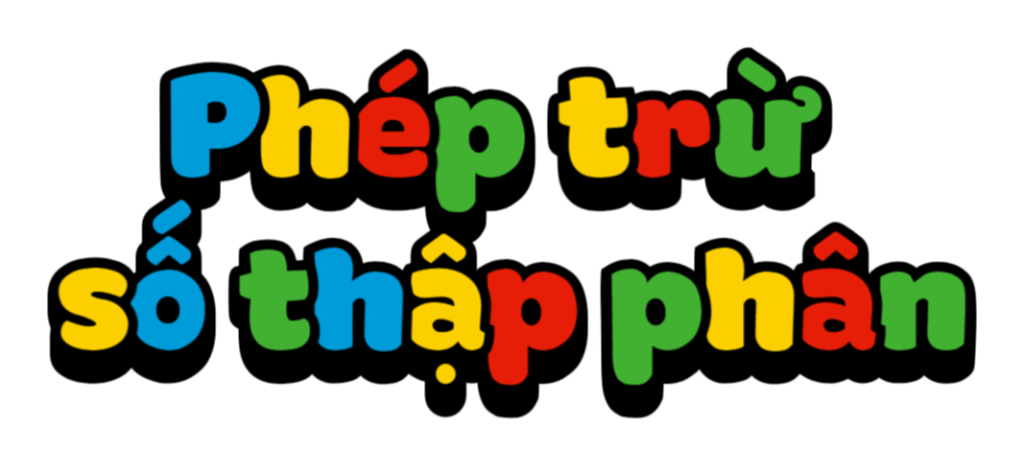 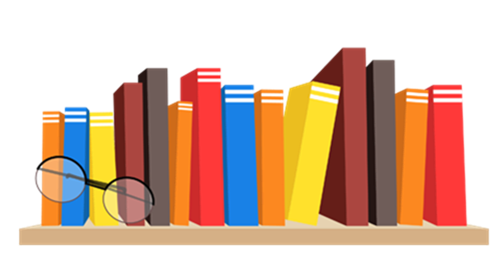 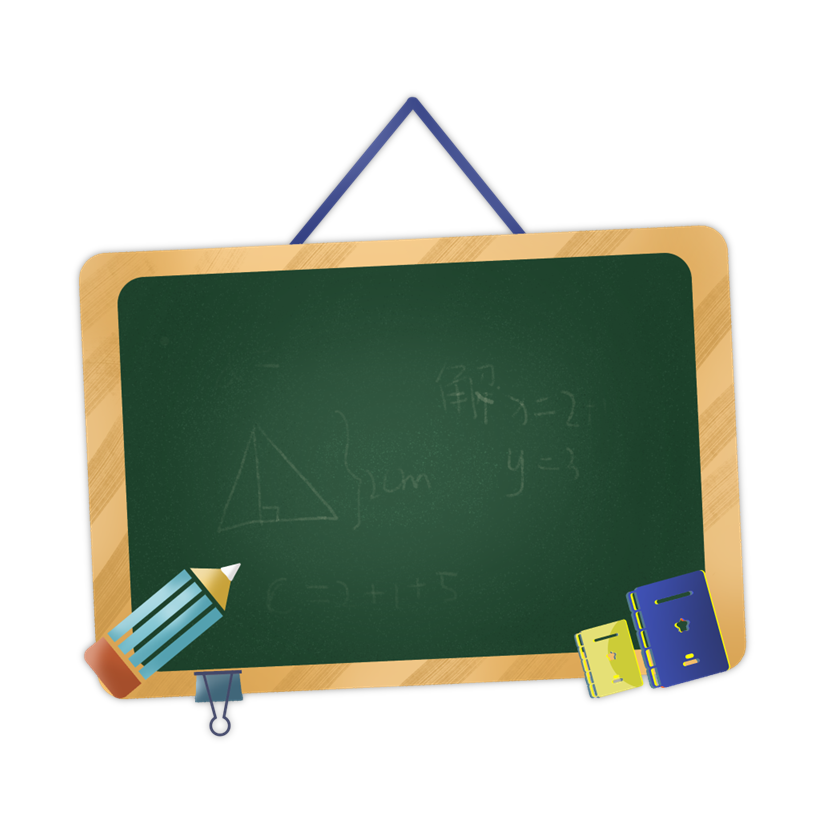 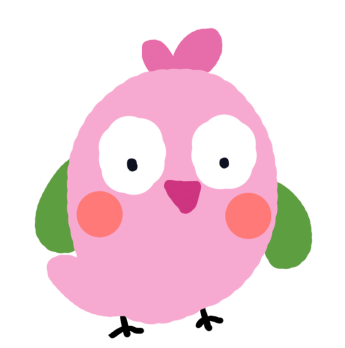 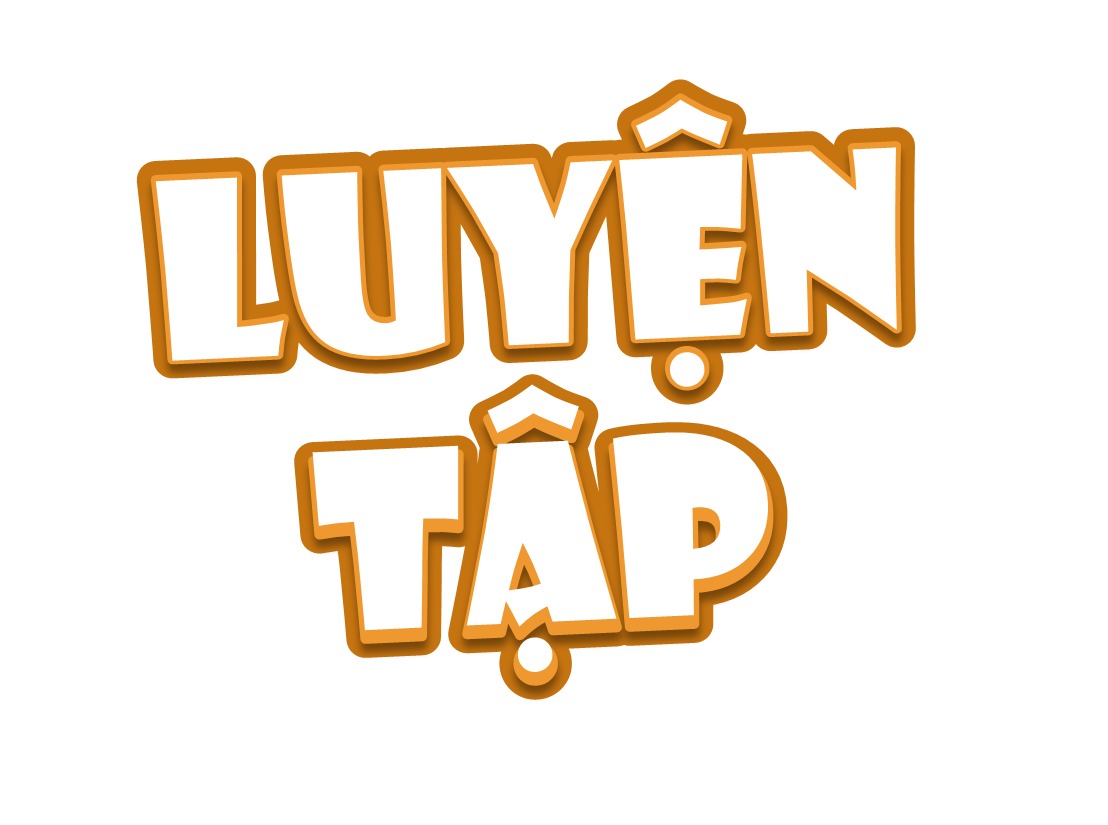 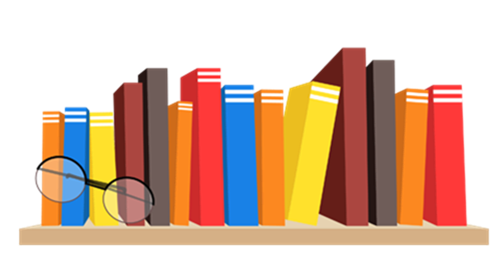 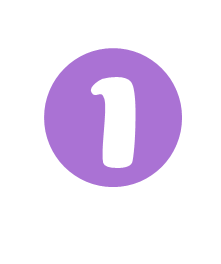 Đặt tính rồi tính
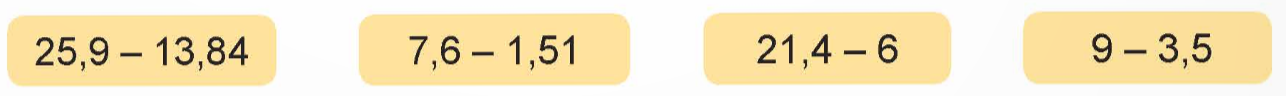 21,4
9
25,9
7,6
-
-
-
-
6
3,5
13,84
1,51
5,5
6,09
15,4
12,06
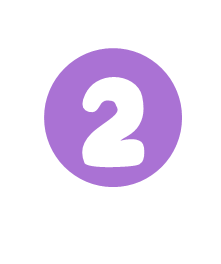 Số?
a) 8,9 +                = 28,501
b)          + 8,16 = 17,5
c)           – 6,17 = 11,83
28,501 – 8,9 = 19,601
19,601
?
17,5 – 8,16 = 9,34
9,34
?
11,83 + 6,17 = 18
18
?
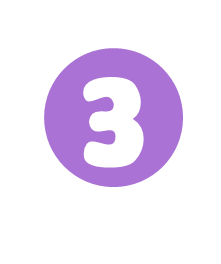 Một chiếc cọc được sơn hai màu xanh và đỏ (như hình vẽ). Biết đoạn màu xanh dài hơn đoạn màu đỏ là 1,8 dm. Tính độ dài chiếc cọc đó.
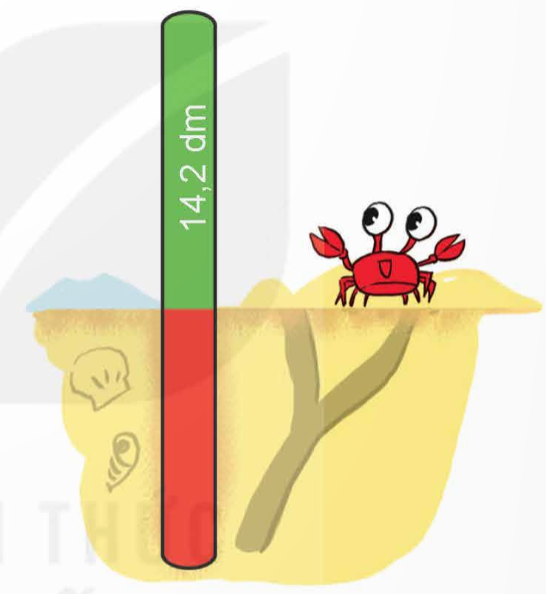 Bài giải:
Độ dài đoạn màu đỏ là:
14,2 – 1,8 = 12,4 (dm)
Độ dài chiếc cọc là:
14,2 + 12,4 = 26,6 (dm)
Đáp số: 26,6 dm
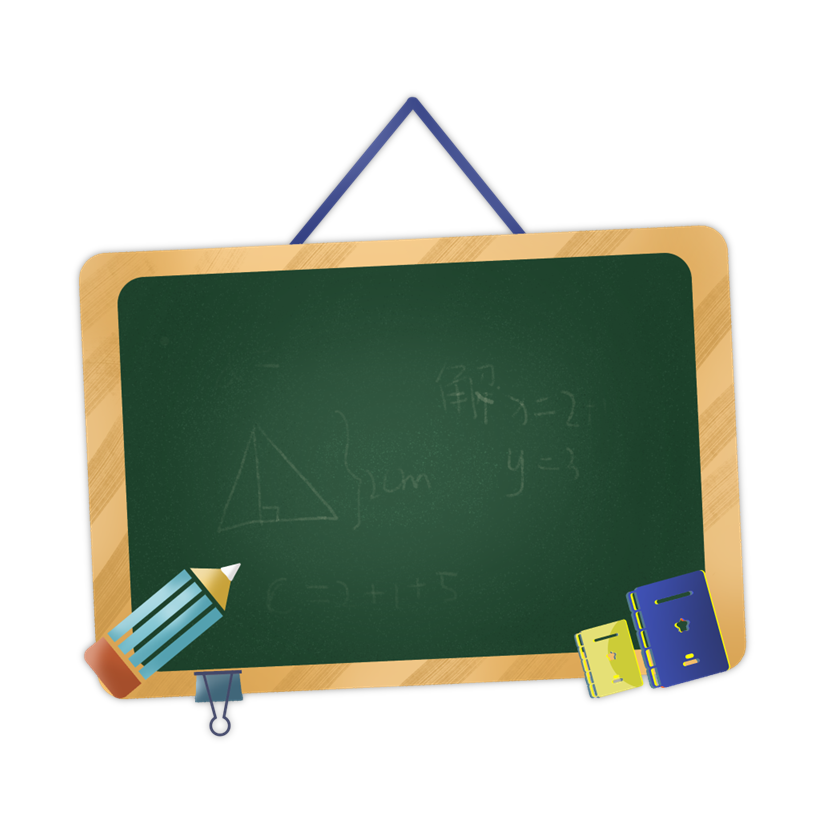 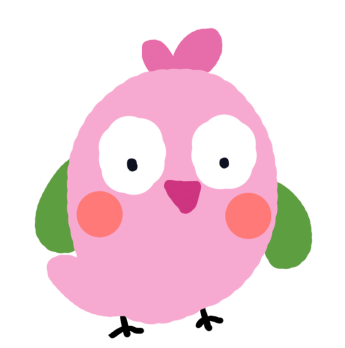 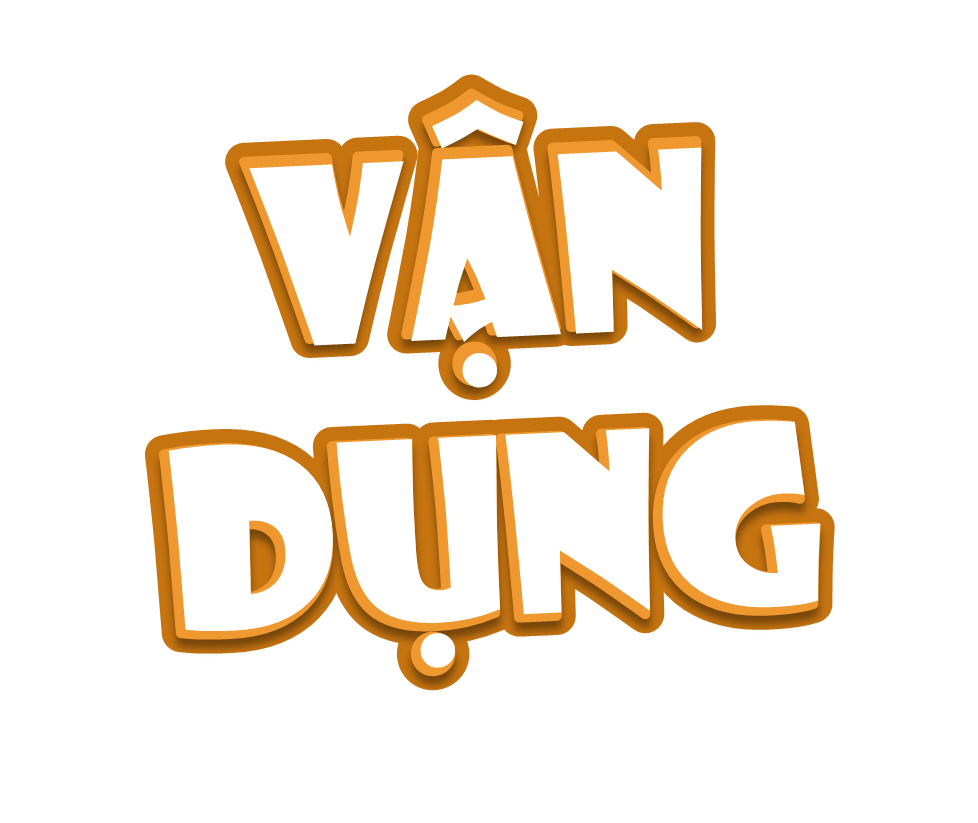 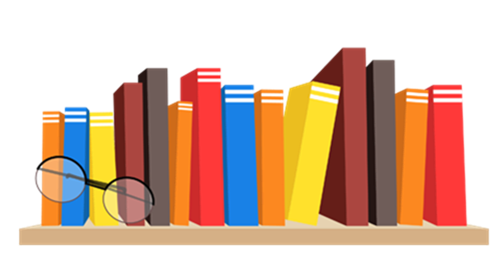 4
Số?
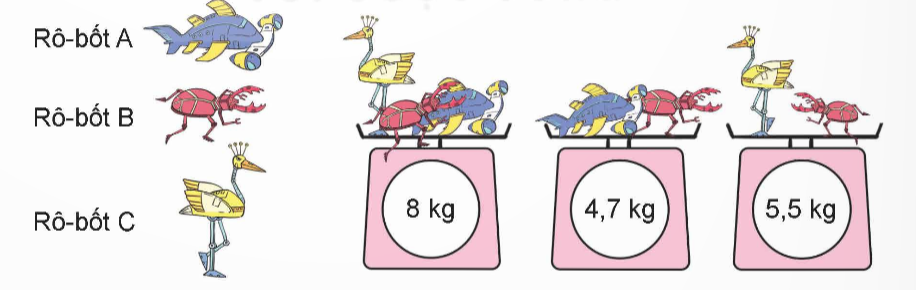 a) Rô-bốt A cân nặng           kg.
b) Rô-bốt B cân nặng           kg.
c) Rô-bốt C cân nặng           kg.
8 – 5,5 = 2,5 (kg)
?
2,5
4,7 – 2,5 = 2,2 (kg)
2,2
?
5,5 – 2,2 = 3,3 (kg)
?
3,3
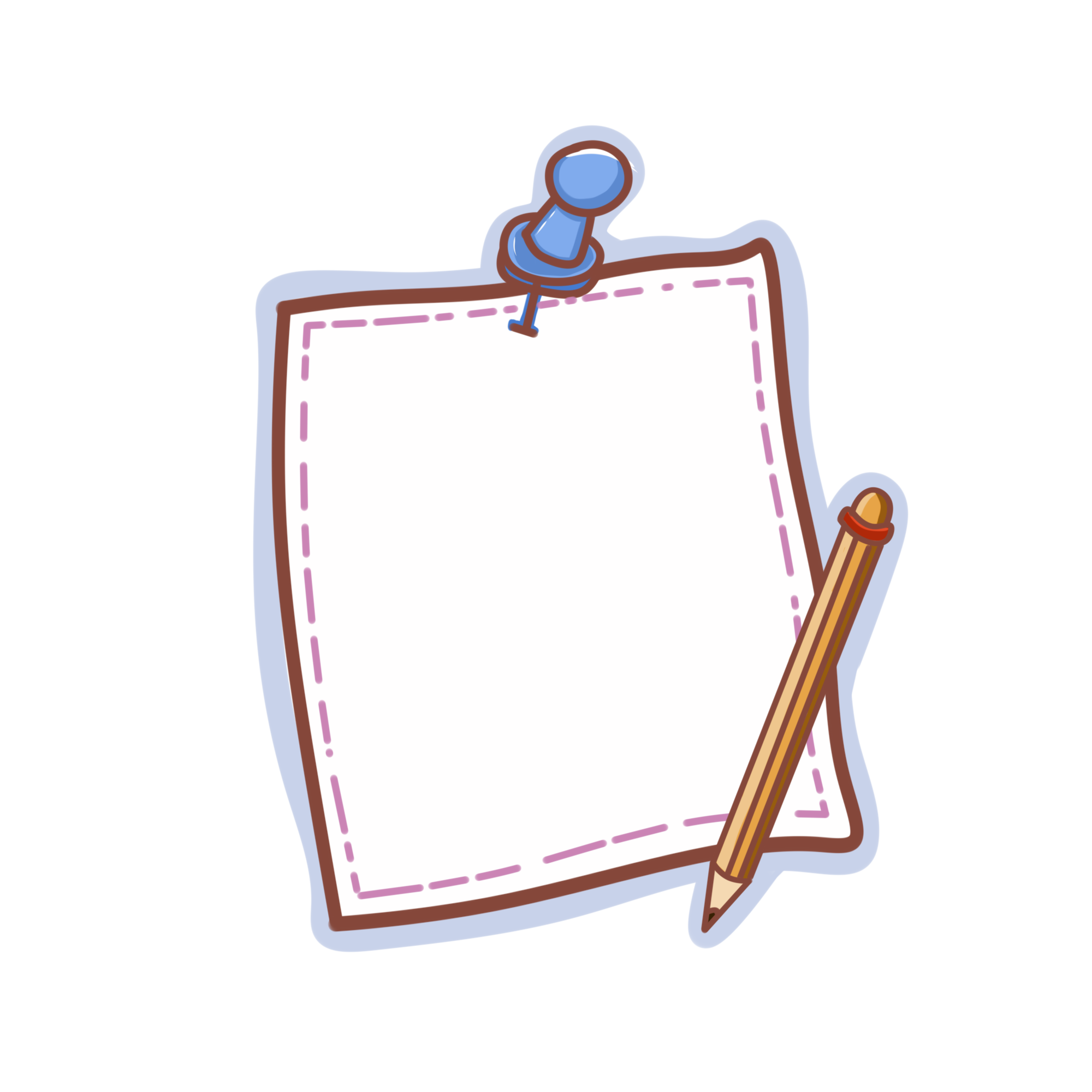 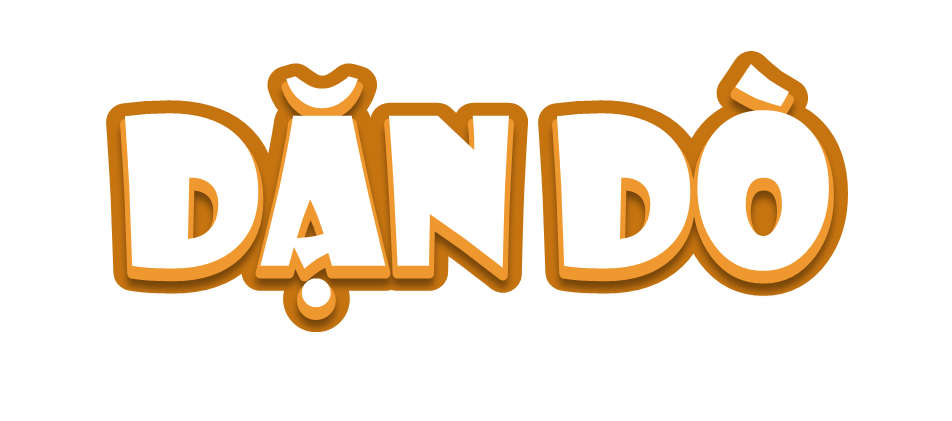 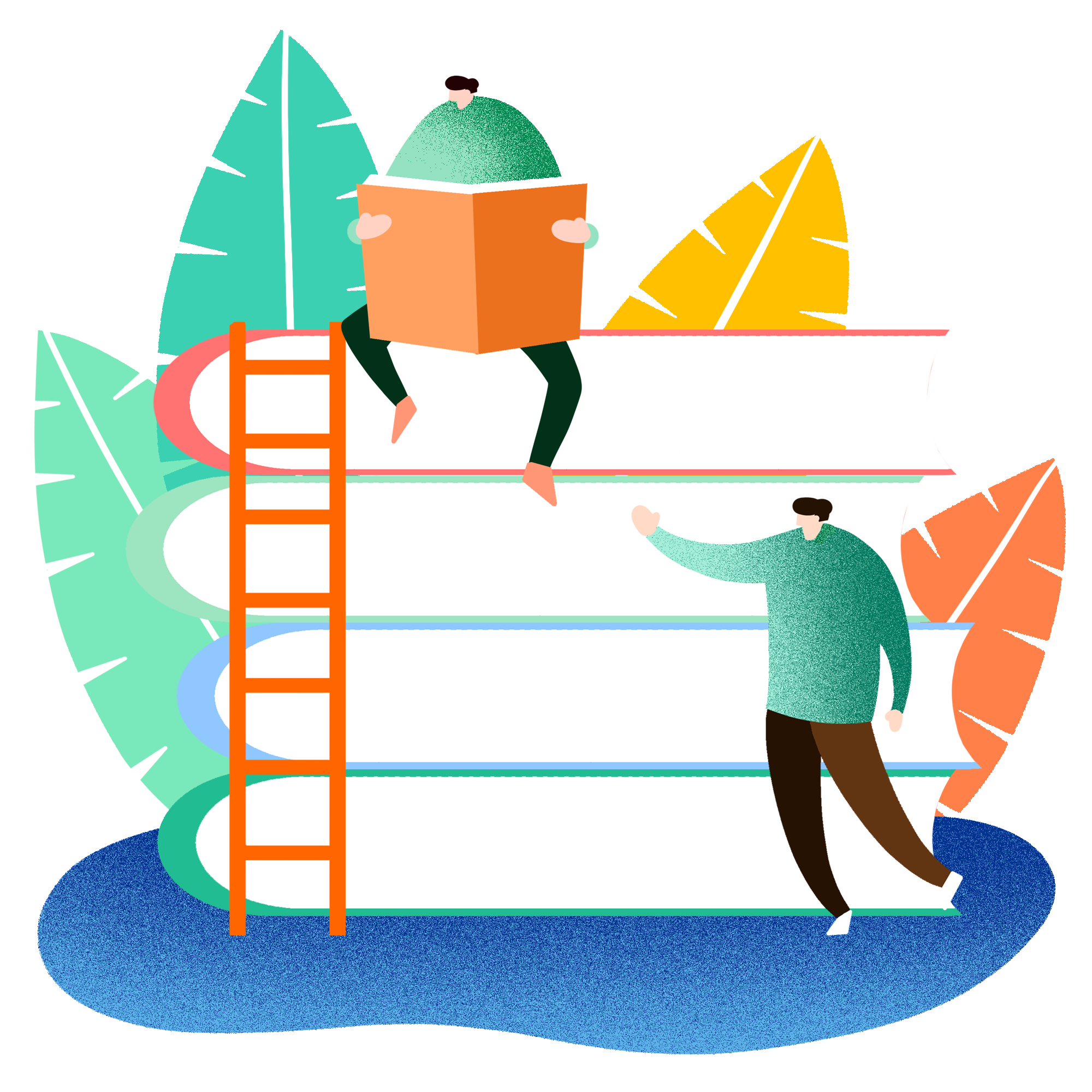 Ôn lại bài cũ
Chuẩn bị bài mới
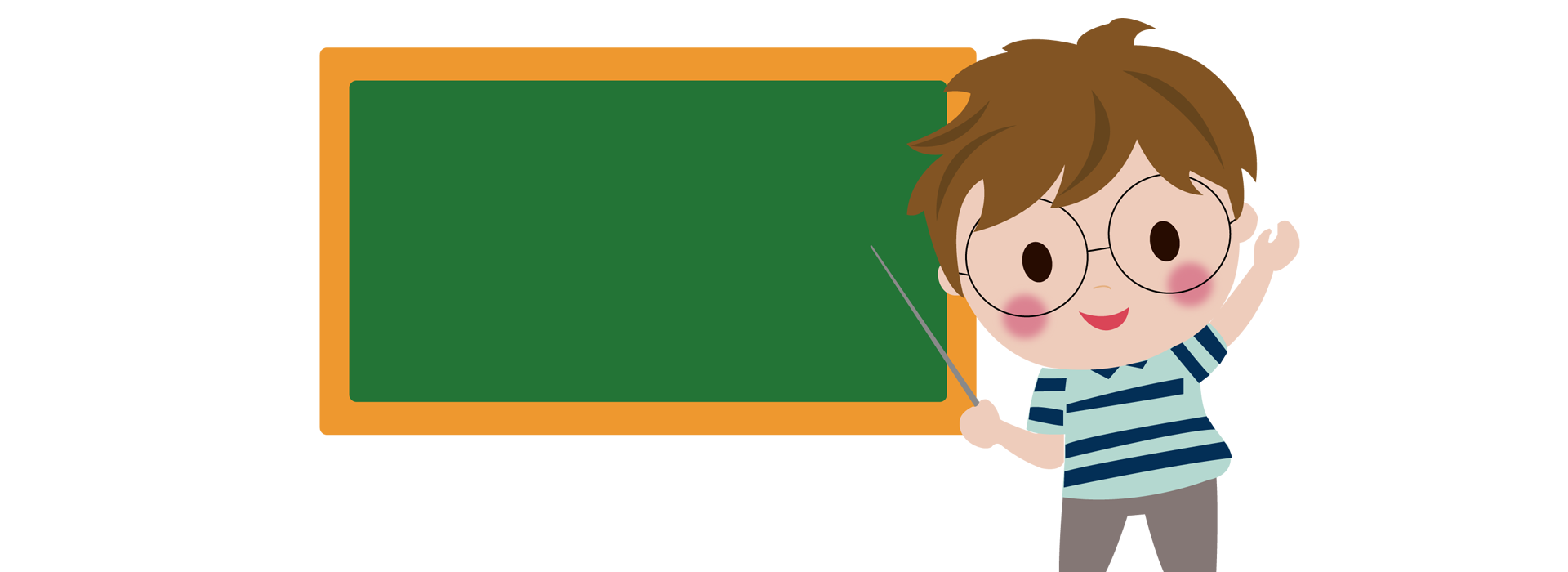 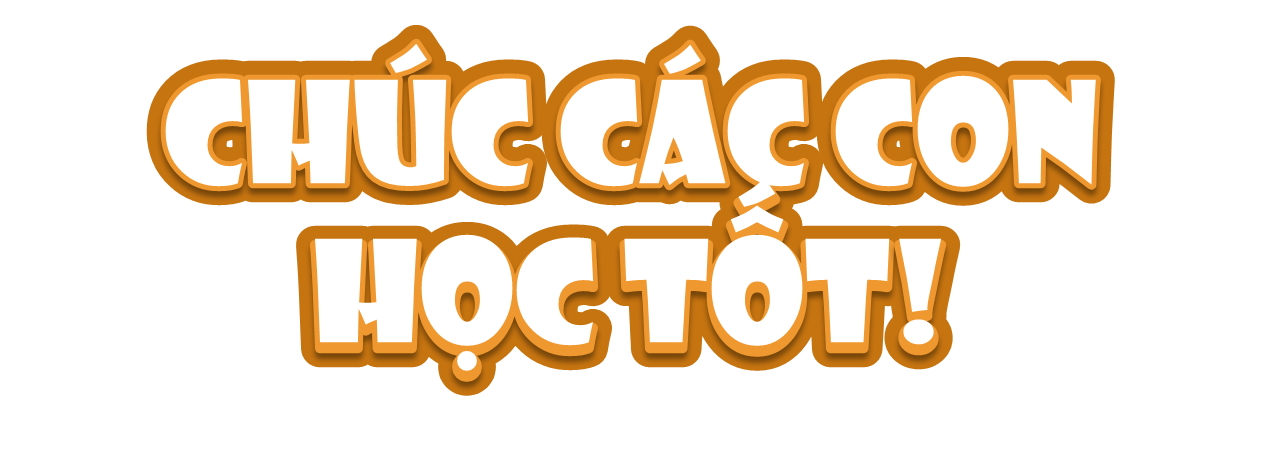 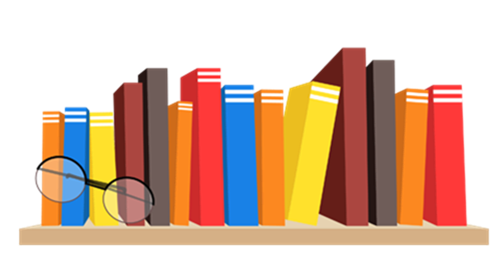